美洲华语第三册
第三课(简体)
第一周
课前活动
认识豆子的生长过程
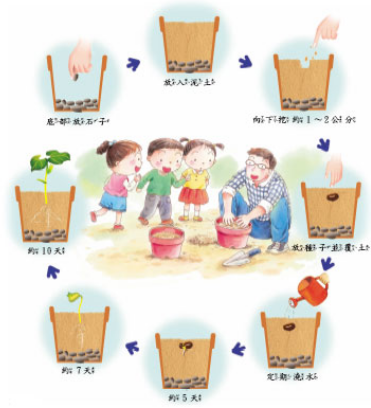 第一天
www.nani.com.tw
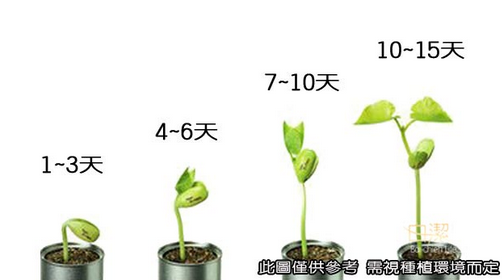 shopping.pchome.com.tw
说故事－南瓜灯笼请到美洲华语网站下载ppt或利用美洲华语创作天地 http://blog.huayuworld.org/meizhouworld
可先让学生只看图片，请学生用中文把故事说出来，利用大家的想像力，再看文字或听故事以强化对故事的了解。
课文(一)：种鱼听一听
推廌影片：谁要来种树－文建会故事绘本（长度约四分钟） http://children.moc.gov.tw/garden/animation.php?id=200210A01
推廌影片：谁要来种树－纸偶剧（长度约三分钟） http://www.youtube.com/watch?v=HBio9tjulss
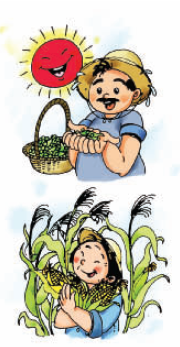 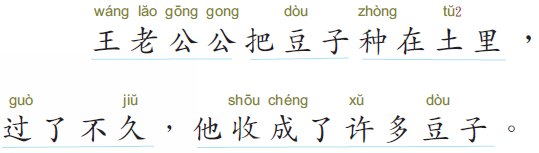 听一听
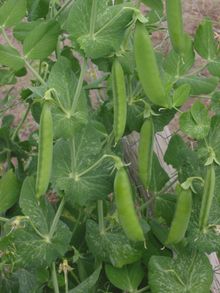 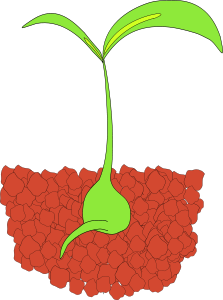 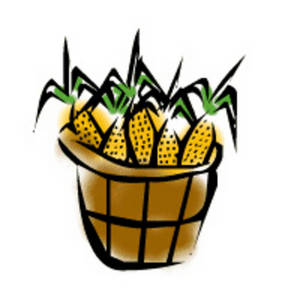 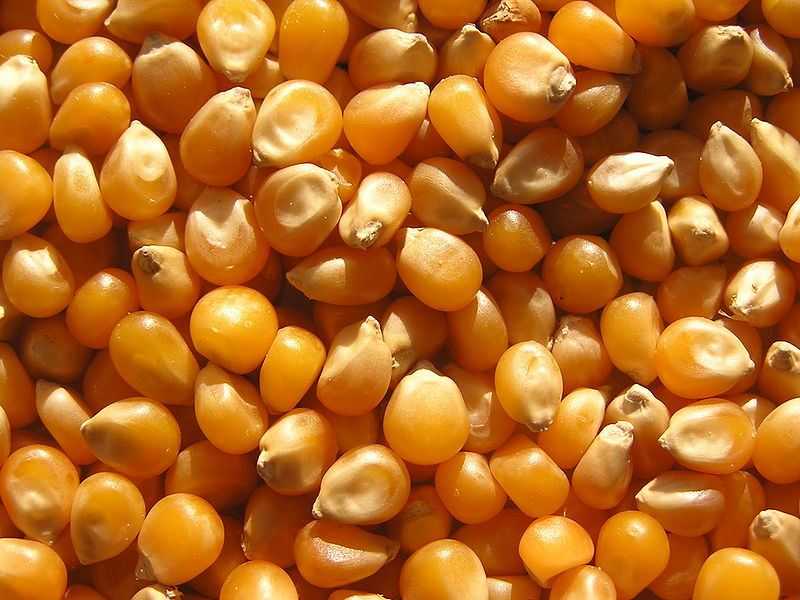 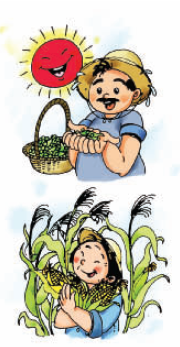 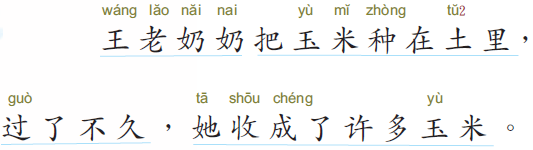 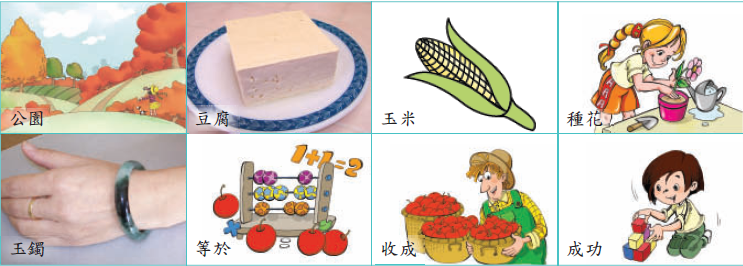 听一听
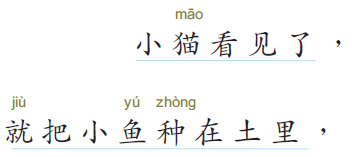 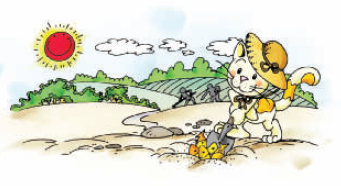 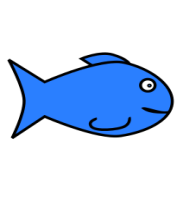 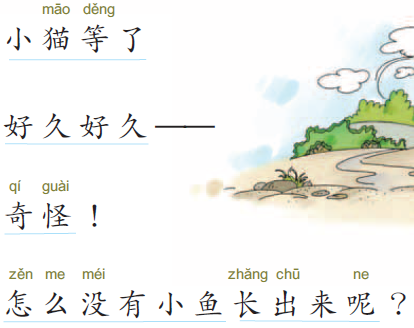 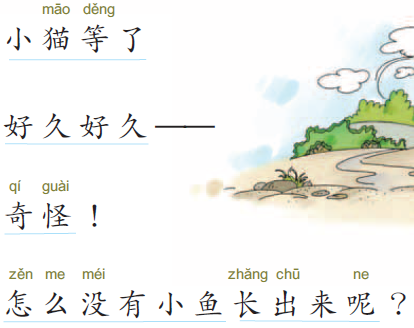 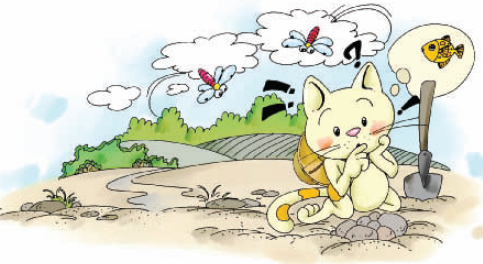 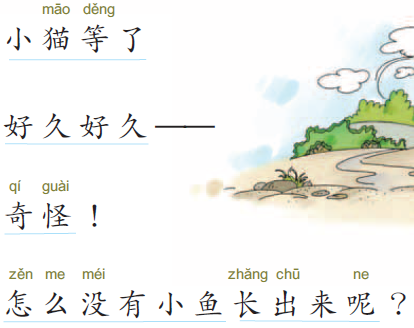 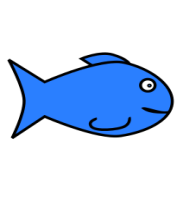 课文(一)：种鱼念一念
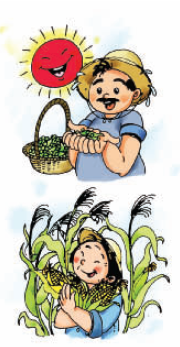 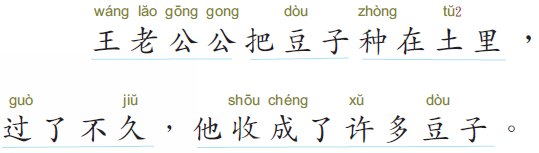 念一念
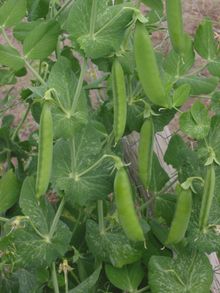 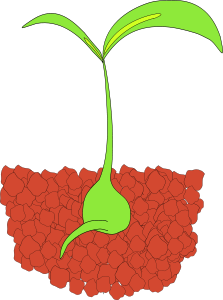 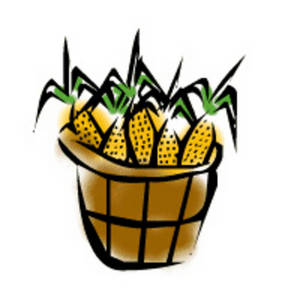 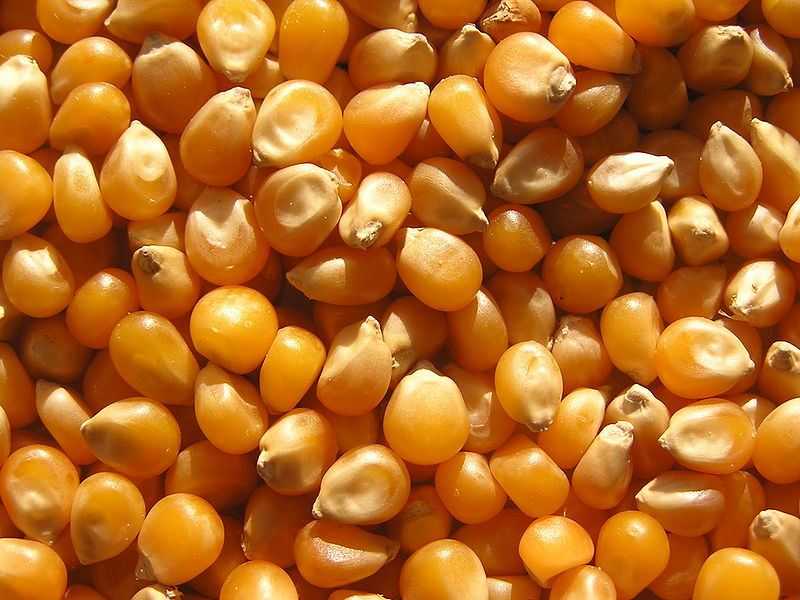 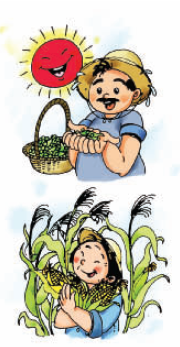 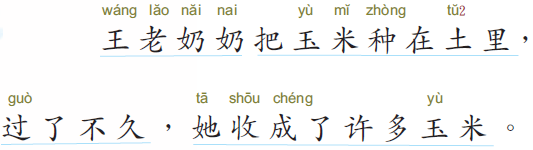 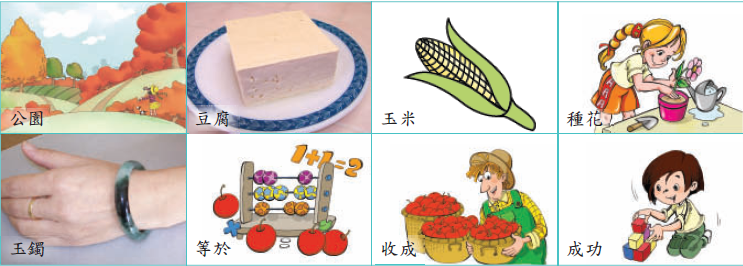 念一念
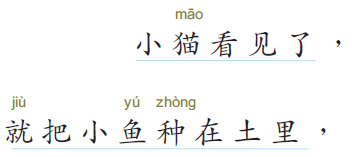 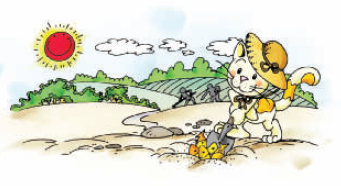 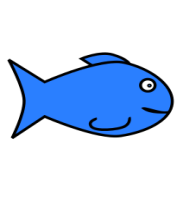 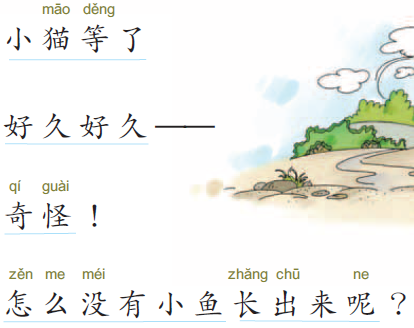 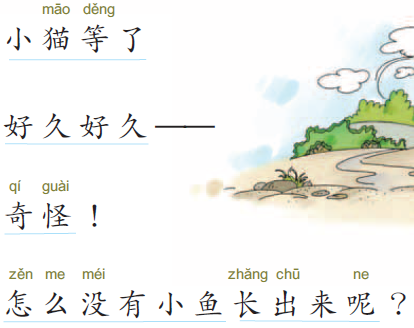 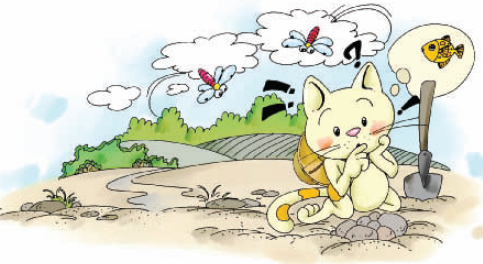 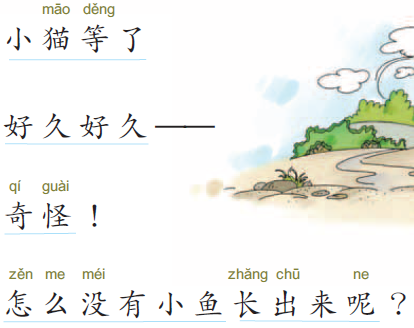 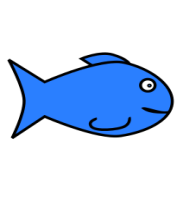 第一周生字
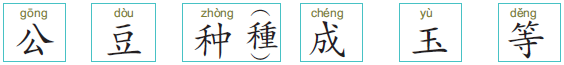 老公公
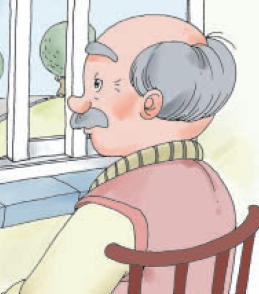 公园
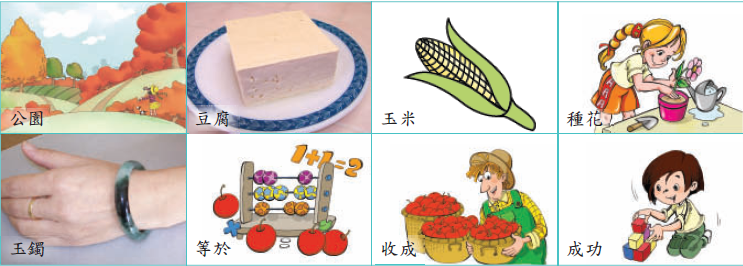 园
吳秀美老師  提供
玉米
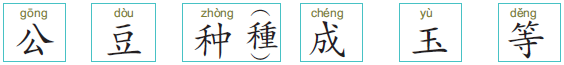 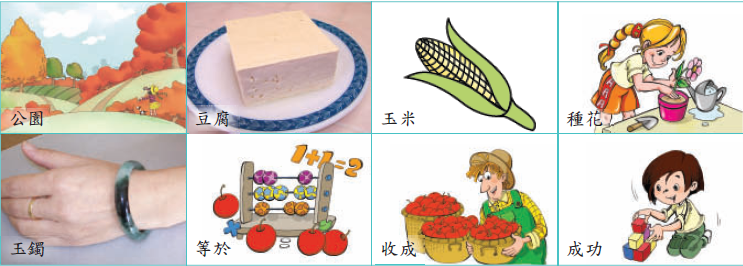 玉
玉镯
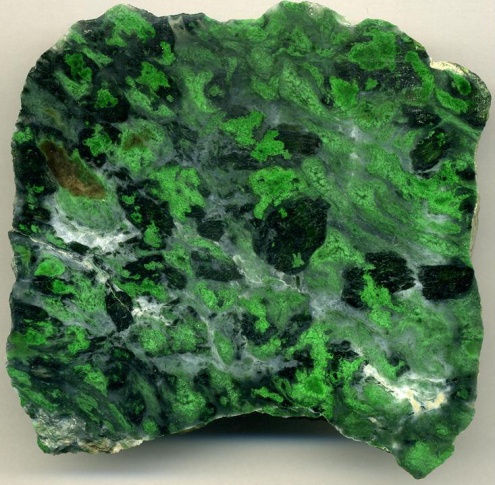 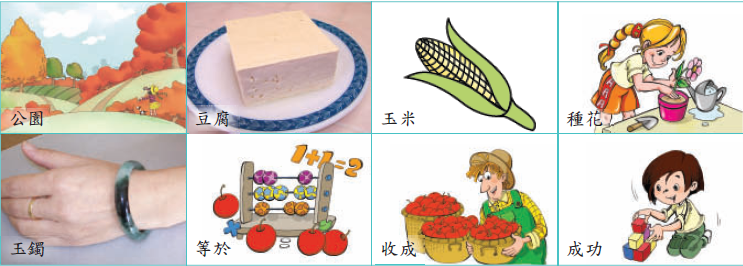 吳秀美老師  提供
中
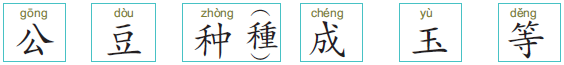 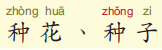 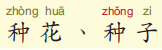 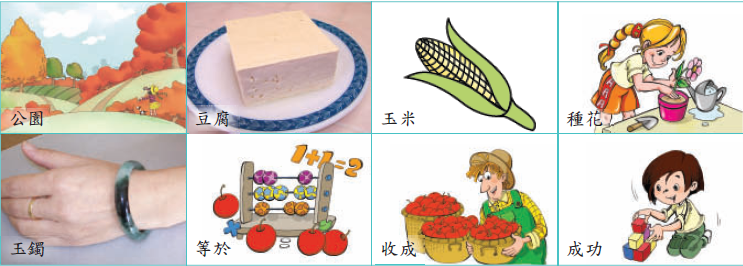 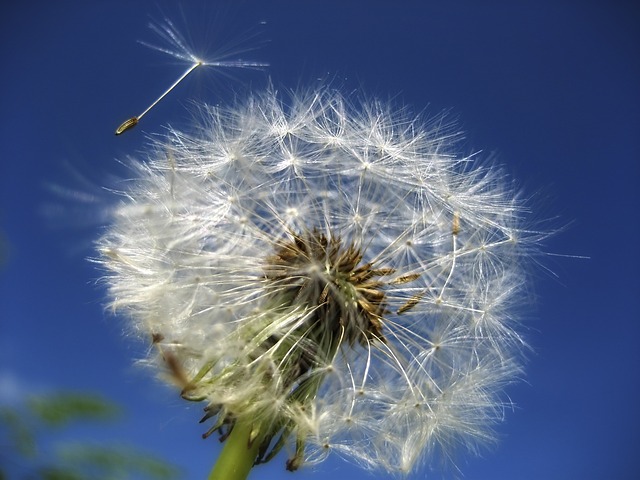 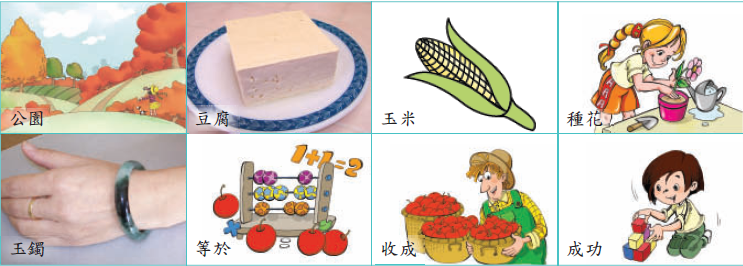 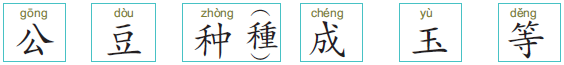 成功
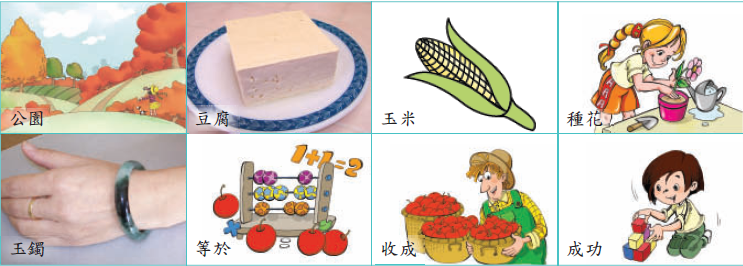 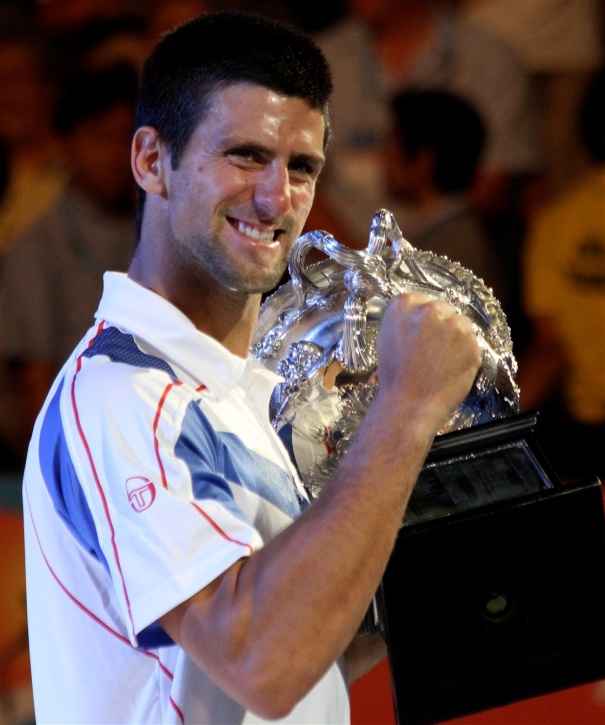 收成
諾瓦克·喬科維奇，球史最佳男子選手之一；wikipedia.org
吳秀美老師  提供
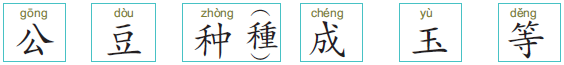 豆腐
黃豆
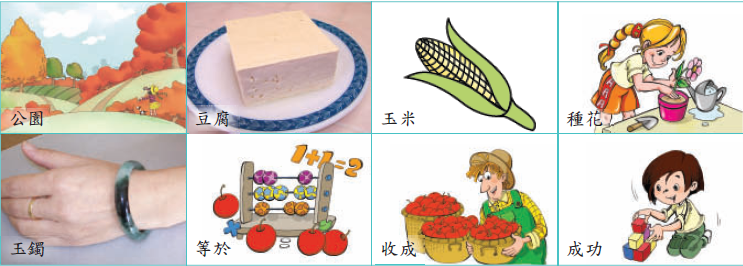 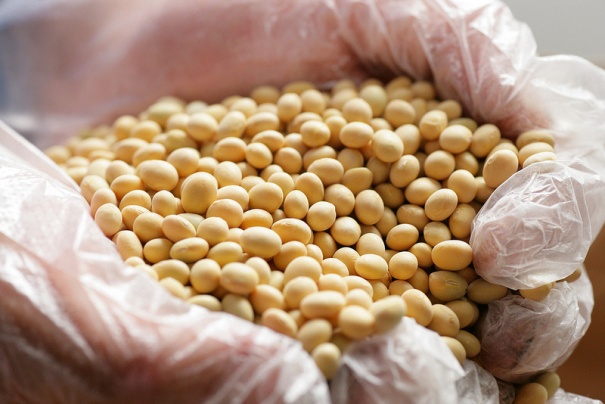 吳秀美老師  提供
等一下!
等一下!
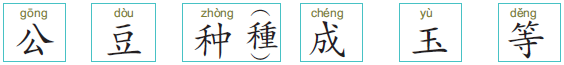 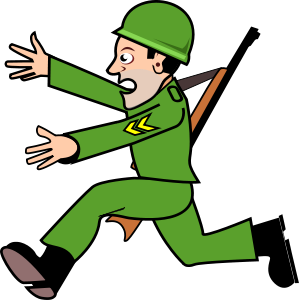 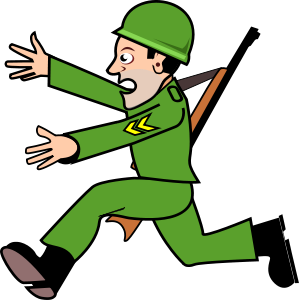 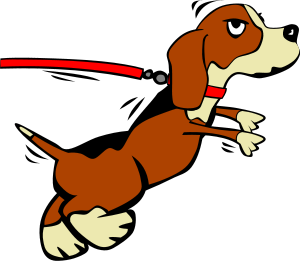 等于
等一下
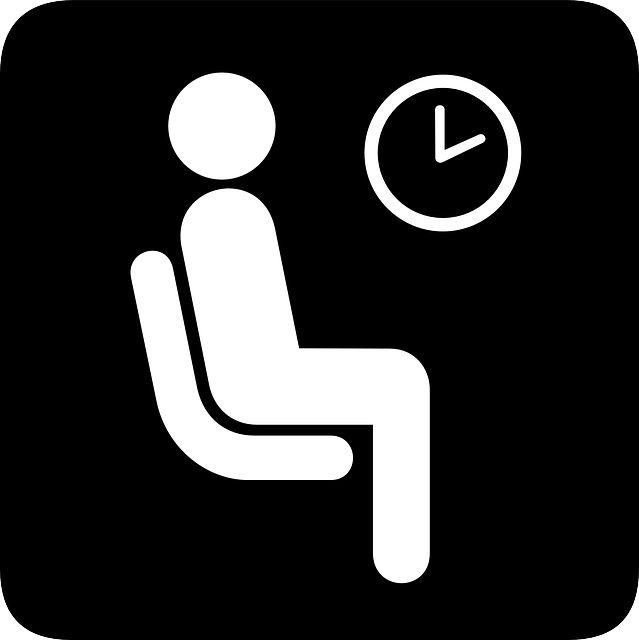 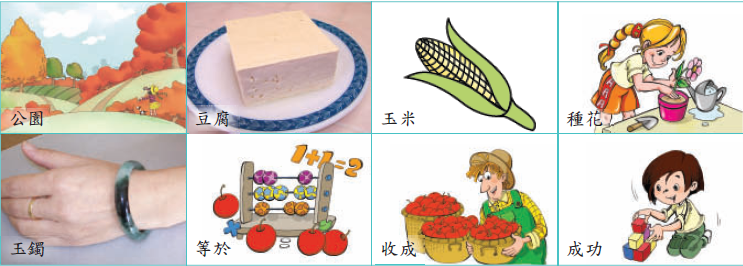 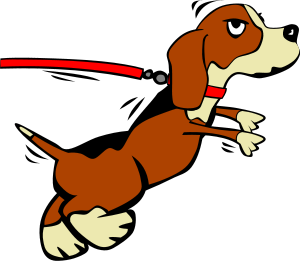 于
吳秀美老師  提供
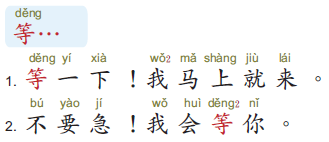 数一数
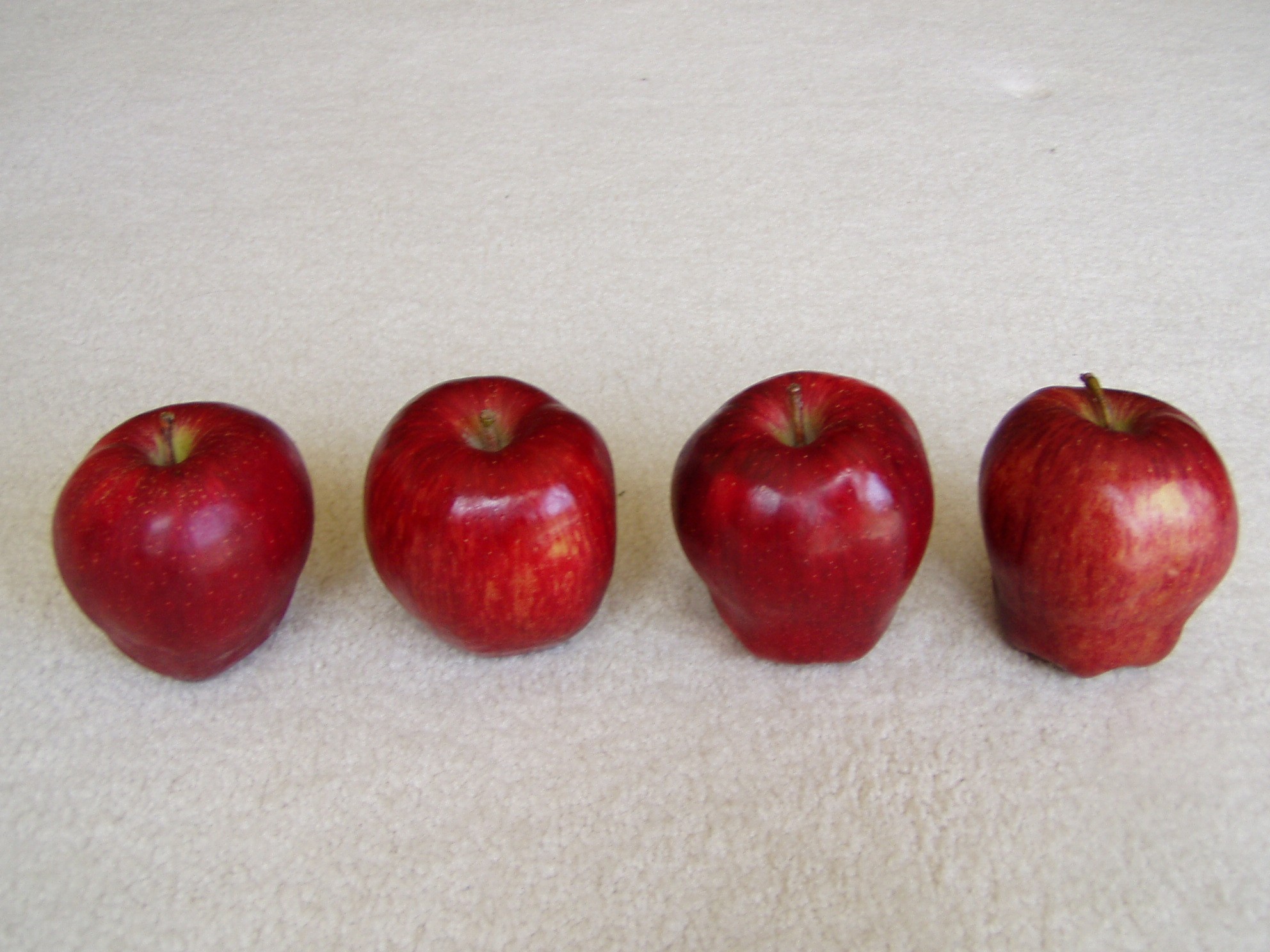 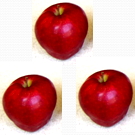 děng yú 等于
=
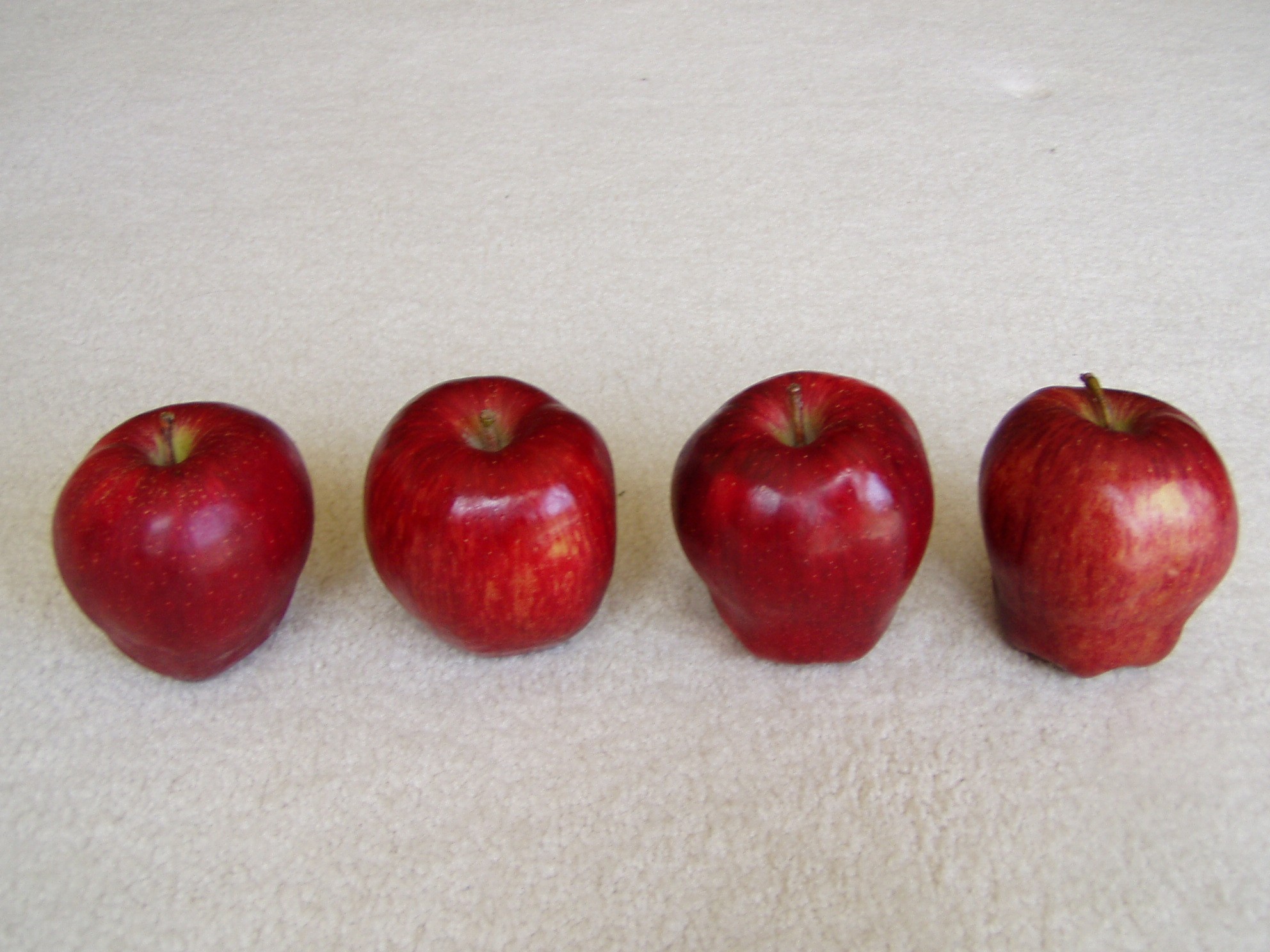 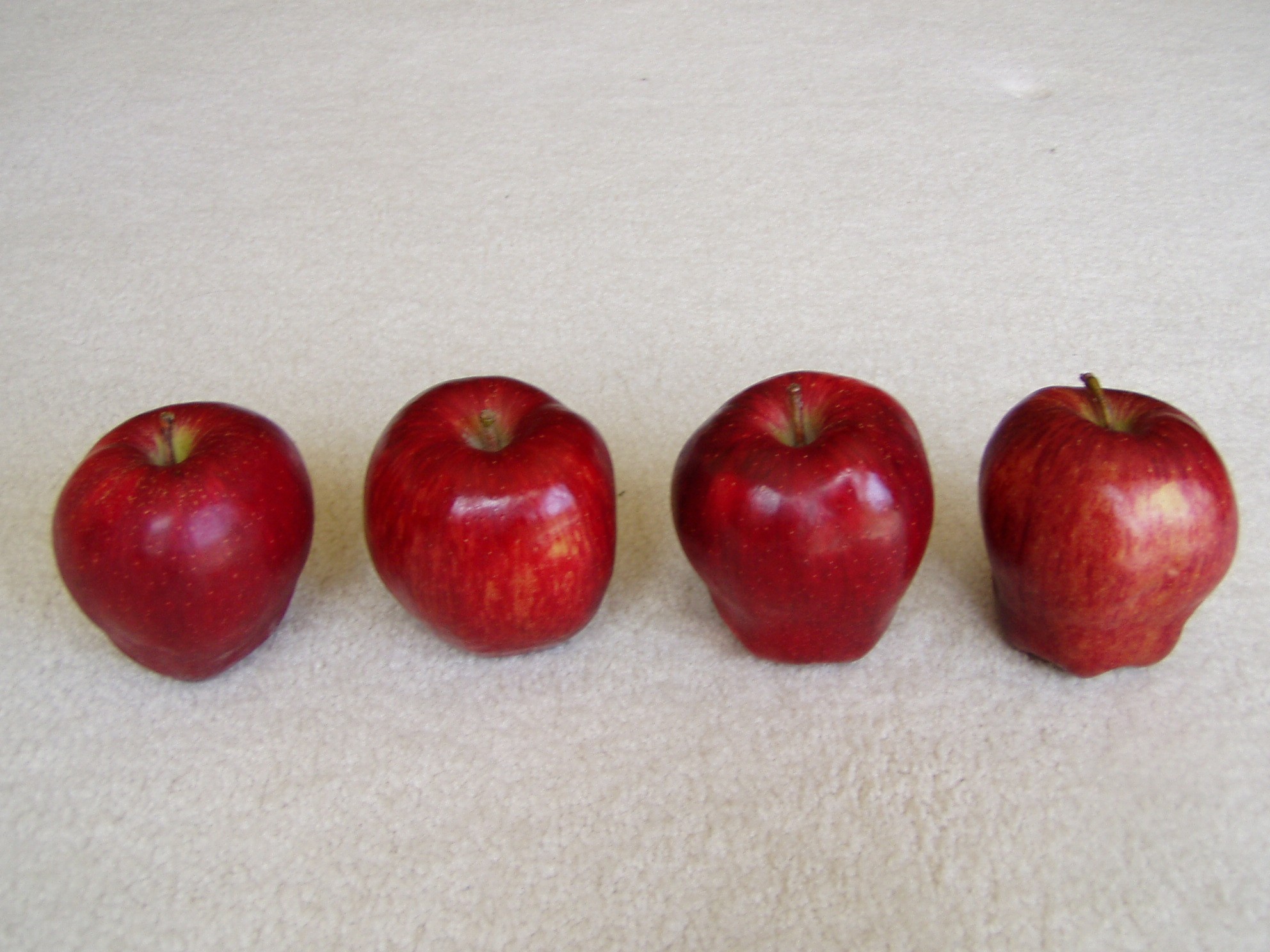 jiā 加
＋
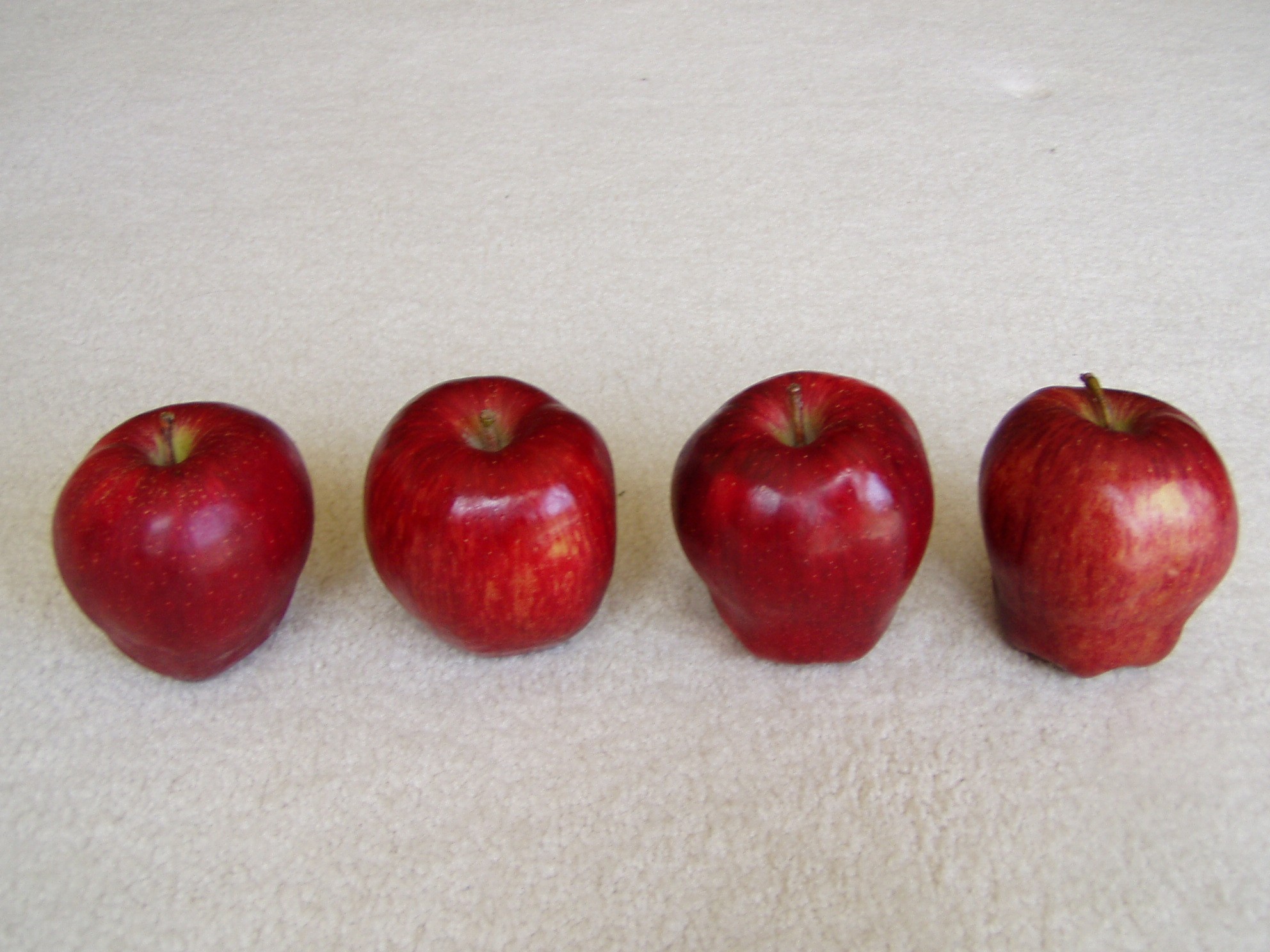 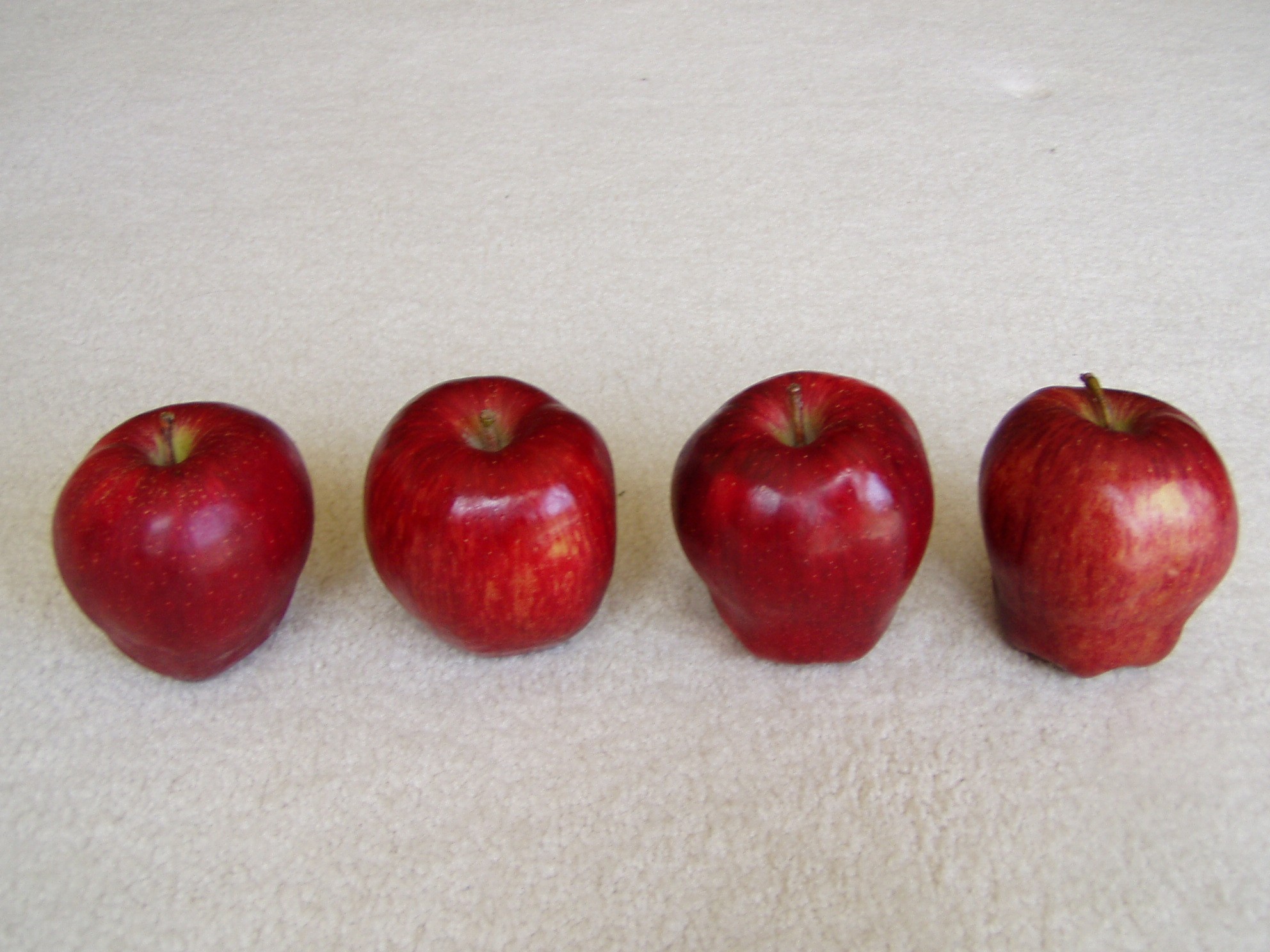 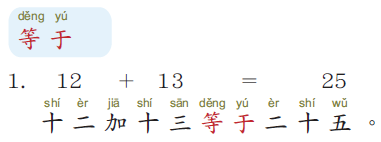 练习听：老师念学生说答案
十四加十二等于?
八加五等于?
二十加五十等于?
一百加一百等于?
练习写：老师念学生写数字列式
十三加十二等于二十五。
13+12=25
八加六等于十四。
二十加四十等于七十。
一百加兩百等于三百。
破音字练习
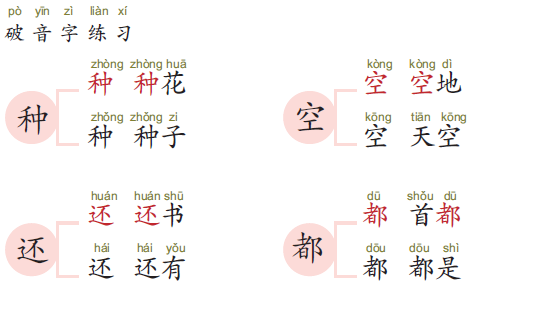 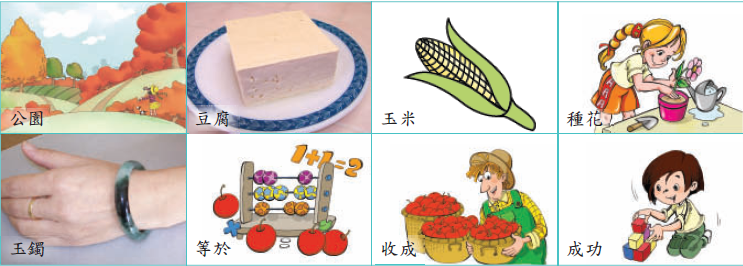 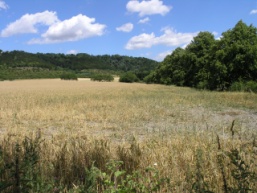 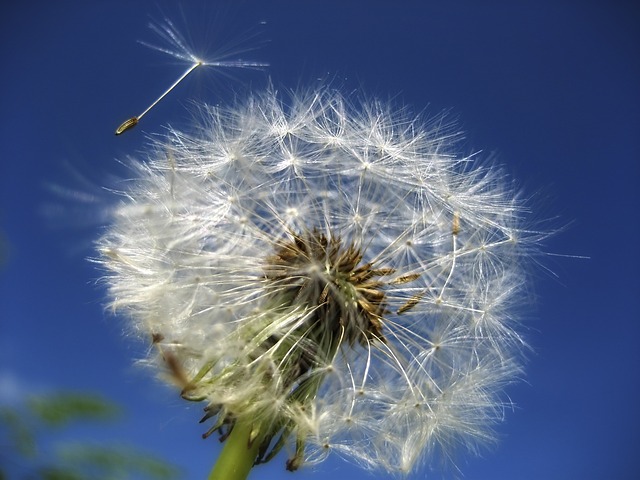 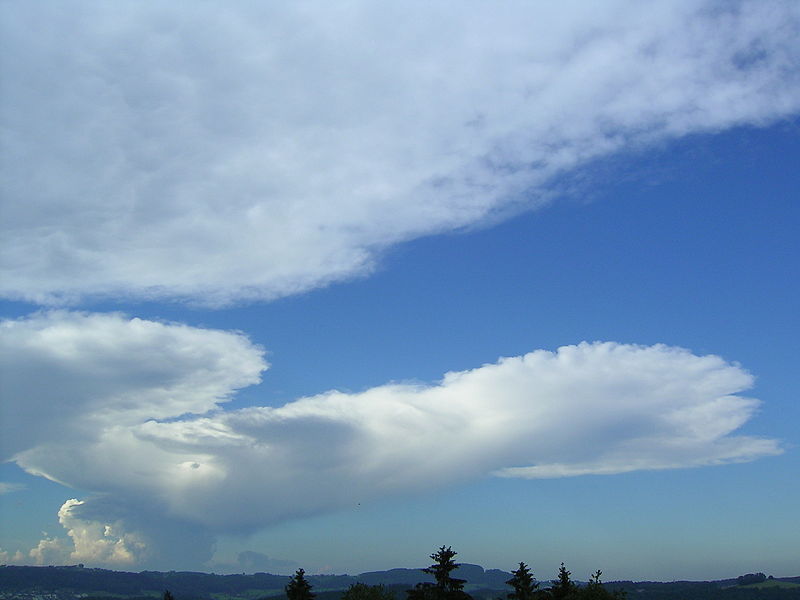 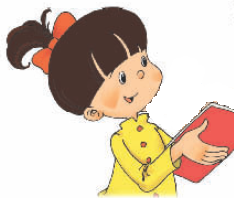 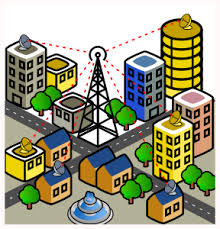 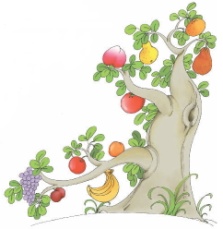 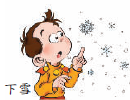 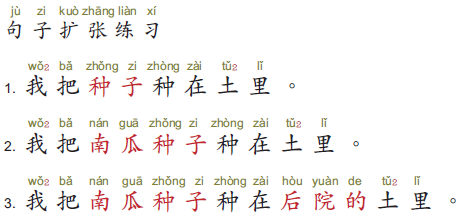 练习说
* 把...放在书包里
1.把课本放在书包里。
2.把中文课本放在书包里。
3.我把中文课本放在书包里。
4.睡觉前我把中文课本放在书包里 。
第二周
第二周课文(二)：房子後面有块地
推廌影片：南瓜园实景（长度约四分钟） http://www.youtube.com/watch?v=HBio9tjulss
课前活动
小组游戏: 心脏病-轮流翻牌,每人每次翻牌（字卡）都要喊出自选瓜名,瓜与牌相同时,每人皆打字卡,最先才打到牌者赢,赢者得牌,得最多牌者冠军。
哈密瓜
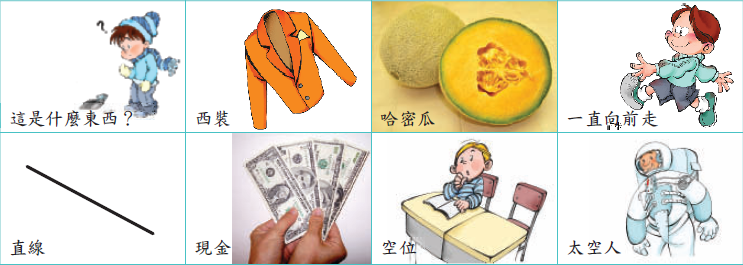 黃瓜
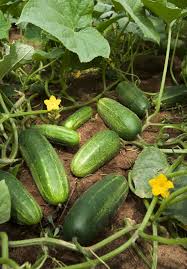 西瓜
南瓜
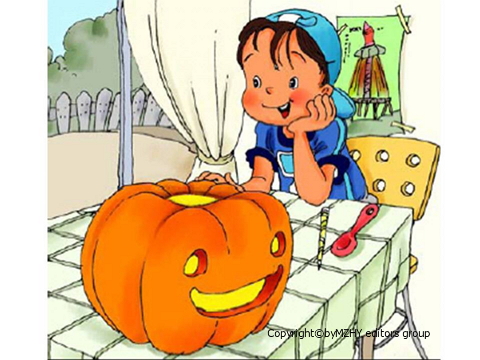 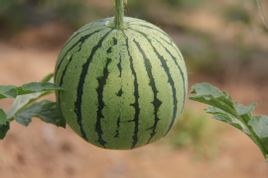 课文(二)：房子後面有块地听一听
推廌影片：南瓜园实景（长度约四分钟） http://www.youtube.com/watch?v=HBio9tjulss
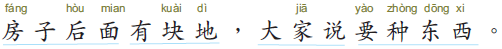 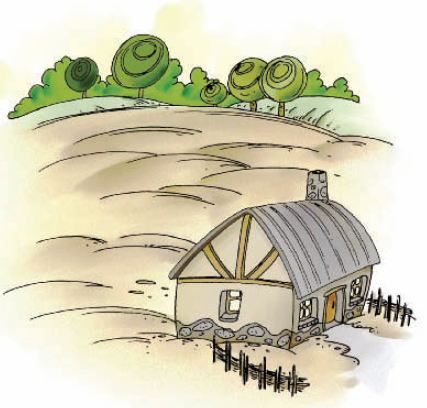 听一听
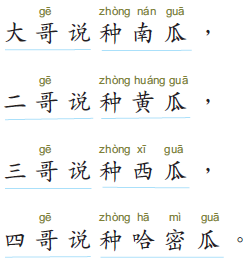 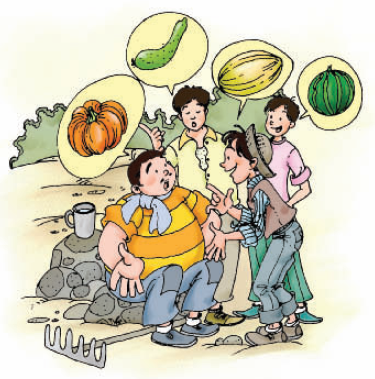 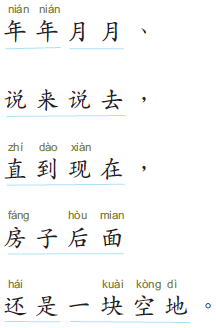 听一听
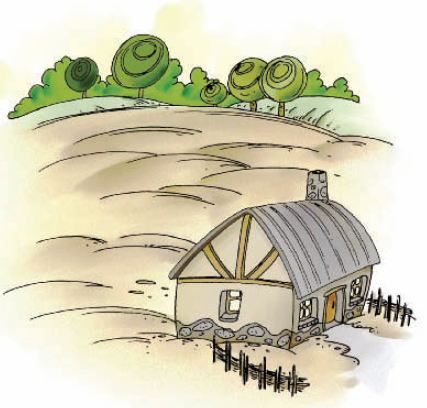 课文(二)：房子後面有块地念一念
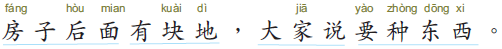 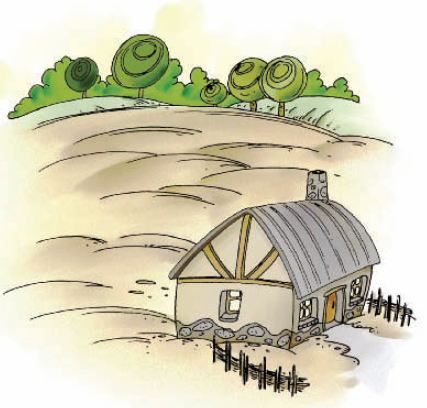 念一念
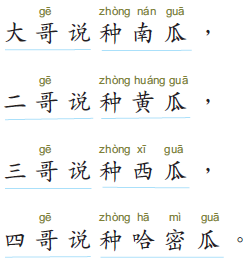 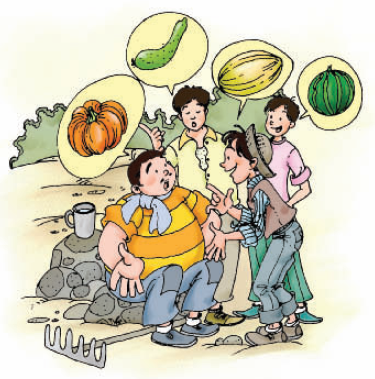 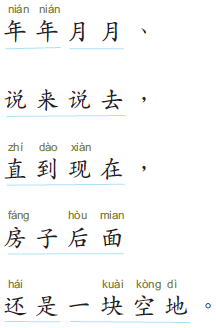 念一念
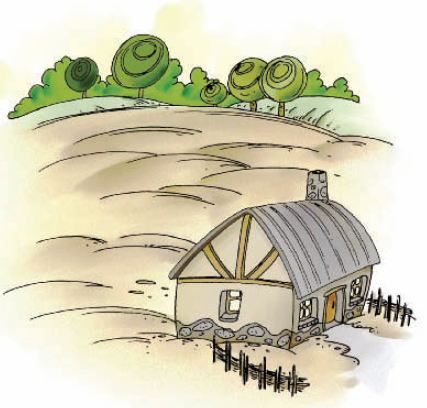 第二周生字
东
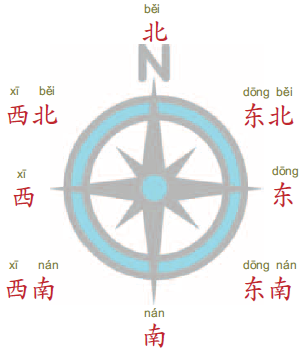 东方
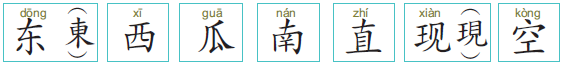 水果:紅龍果
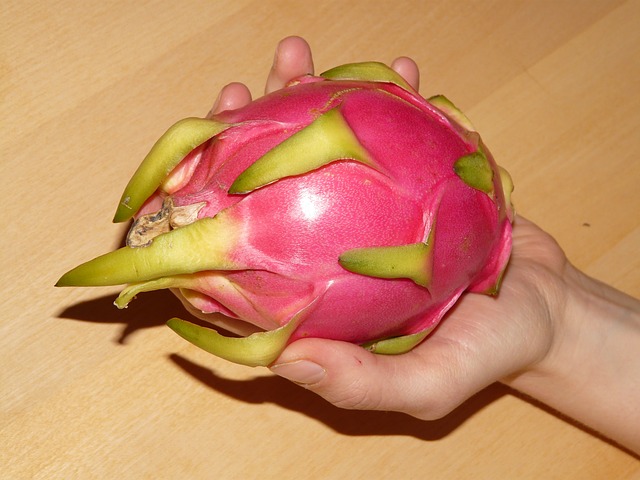 什么东西
?
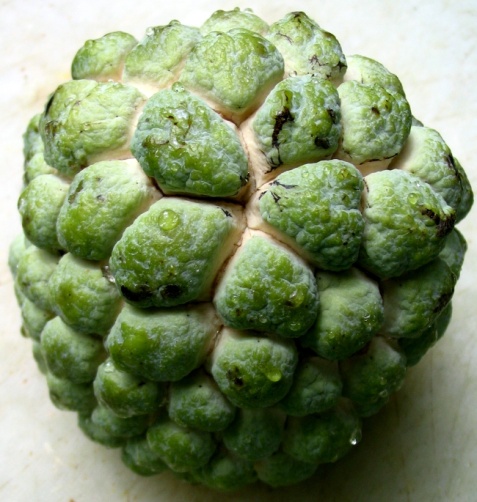 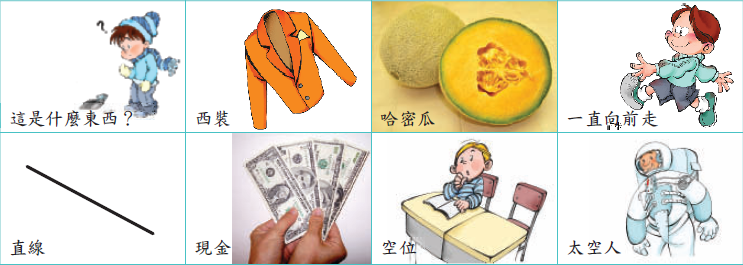 东西
这
东
水果:釋迦
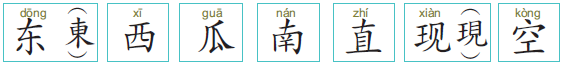 西
西方
西装
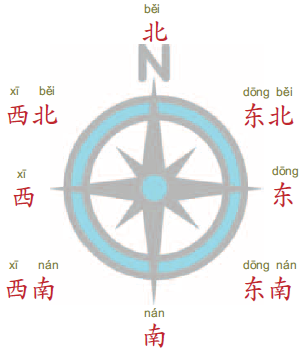 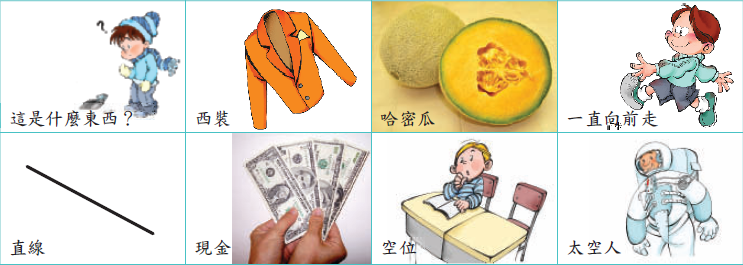 装
吳秀美老師  提供
傻瓜
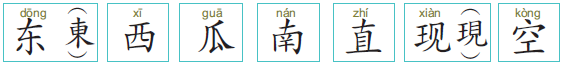 瓜
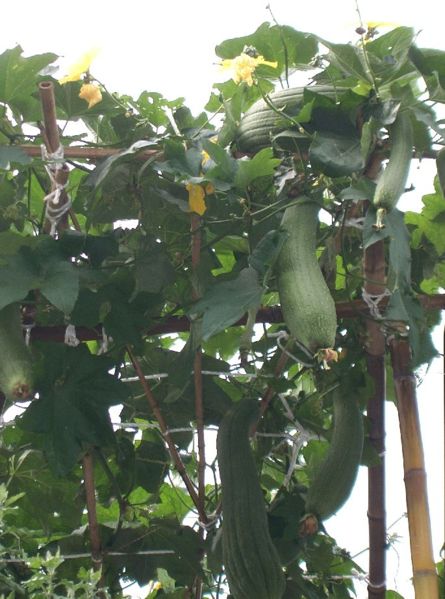 哈密瓜
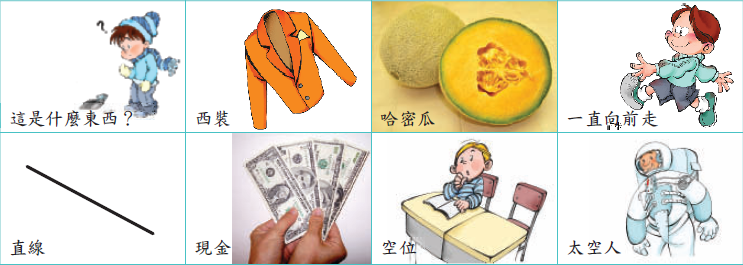 南
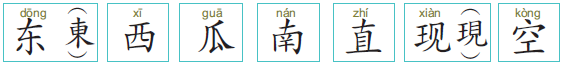 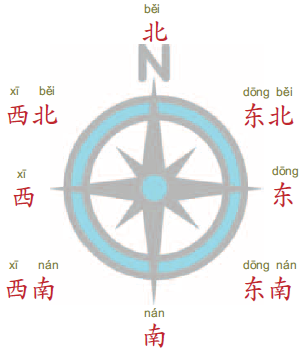 南方
吳秀美老師  提供
南极企鹅
南瓜
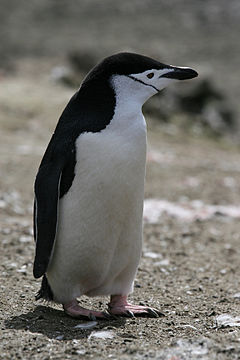 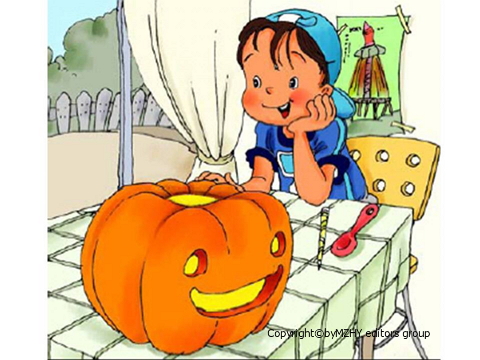 吳秀美老師  提供
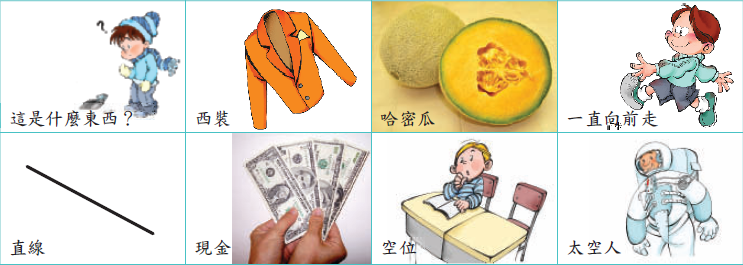 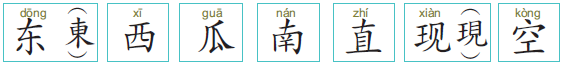 直线
直线
一直走
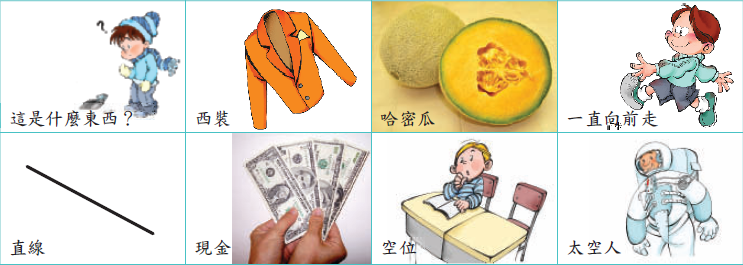 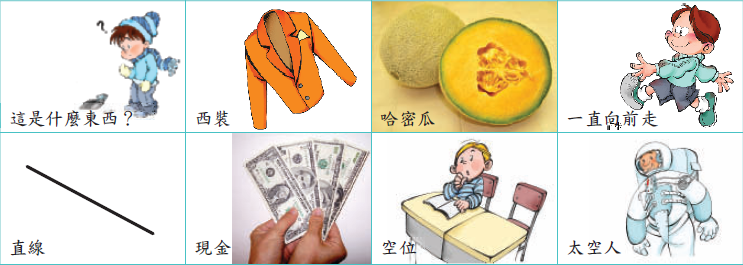 吳秀美老師  提供
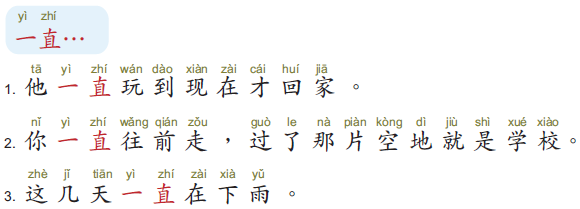 句子扩张练习
*一直游…。
1.一直游。
2.我一直游。
3.我在游泳池里一直游。
4.我和明明在游泳池里一直游。
5.早上我和明明在游泳池里一直游。
见
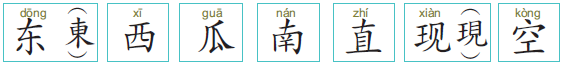 现在几点钟？
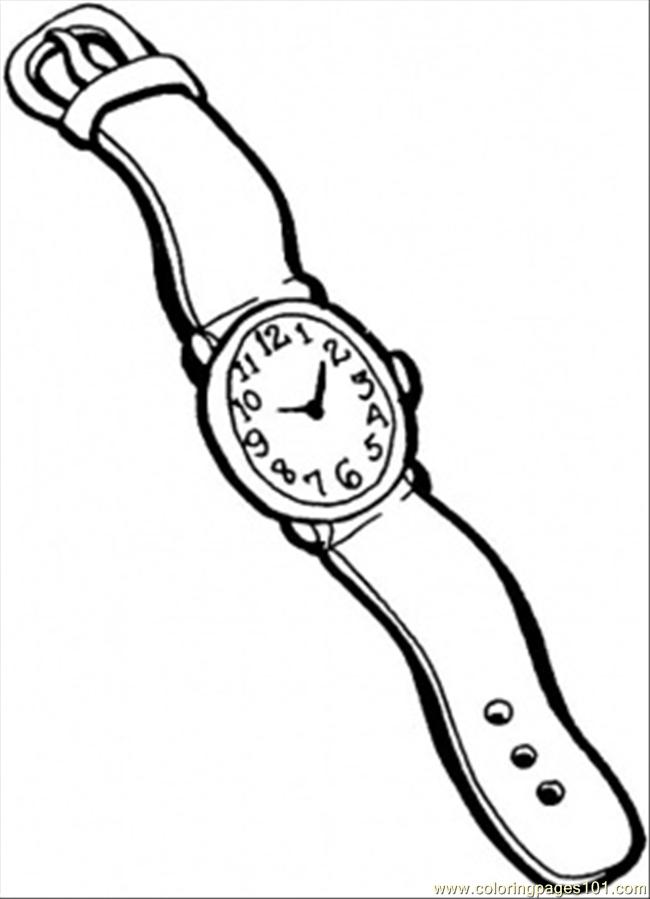 $现金$
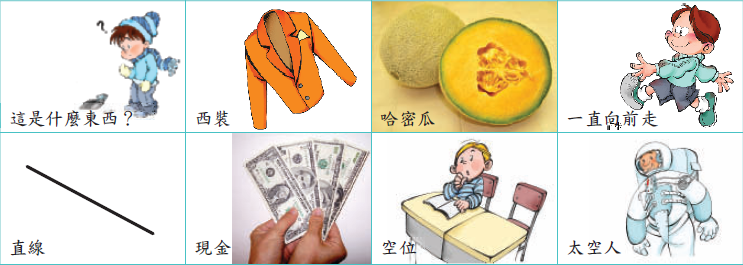 见
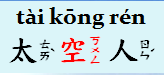 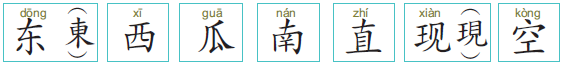 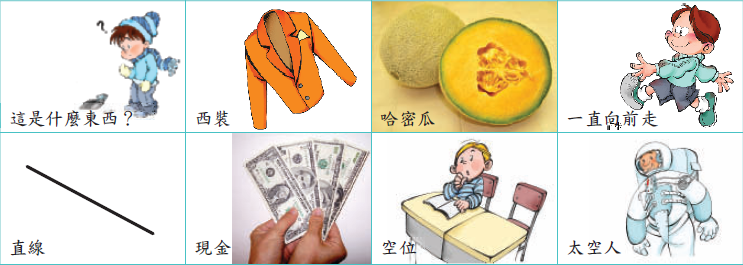 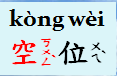 kòng wèi 空位
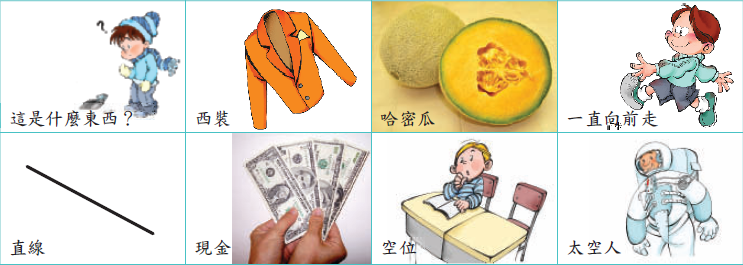 吳秀美老師  提供
句子练习
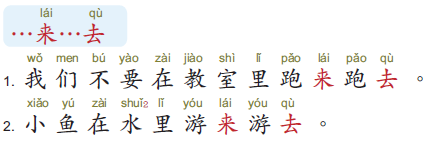 练习说
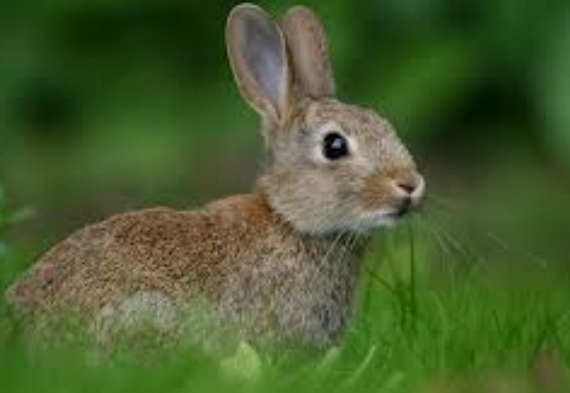 兔子在草地上跳来跳去。
老师可以挑词语来做活动
词语练习－来..去..
看来看去
拉来拉去
走来走去
想来想去
比来比去
跳来跳去
游来游去
猜来猜去
会话练习：种子/种
推廌影片：教你种环保碗豆（长度约三分钟） http://www.youtube.com/watch?v=sWDpxYESyAY
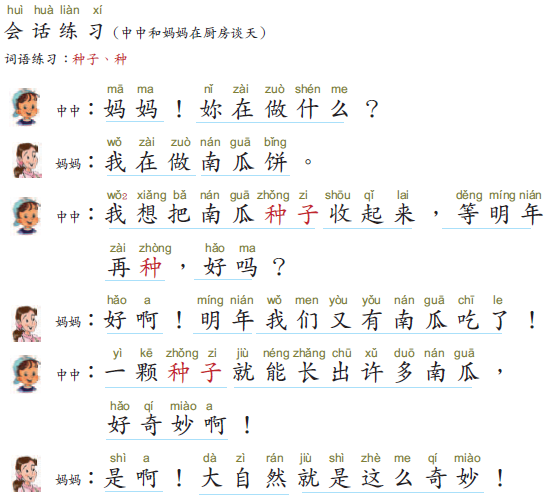 听一听
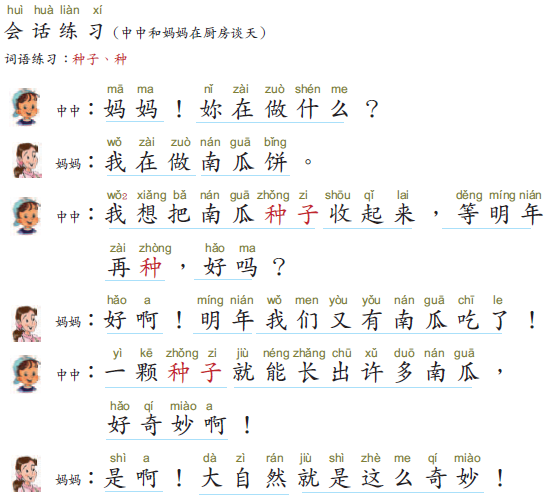 念一念